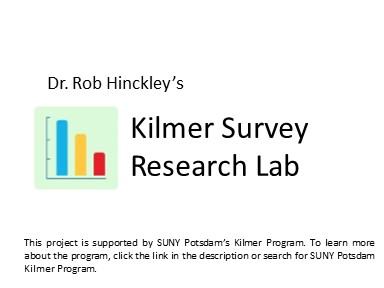 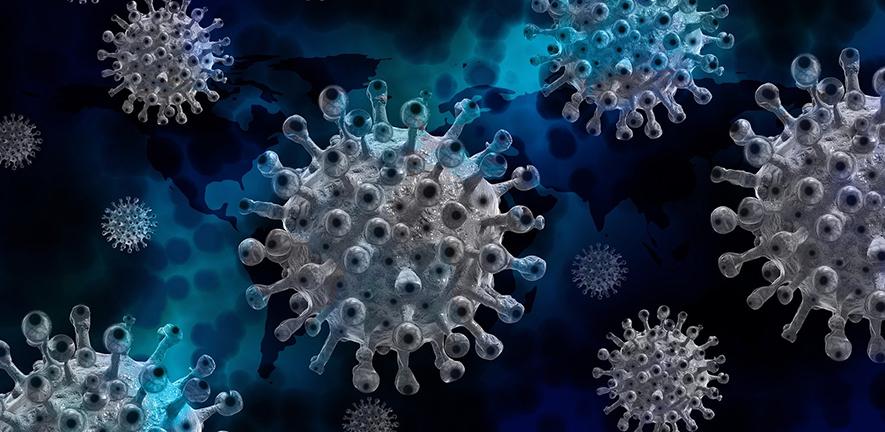 How the COVID-19 Pandemic Polarizes American Public Opinion
Justin Brandon Berrios, Ayisha Khalid, Robert Patterson IV, Jessica Perez, Jack Rice, & Samuel Wright
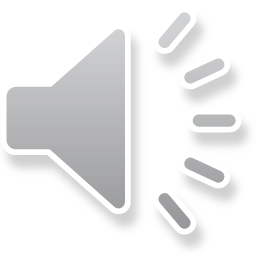 4/27/2023
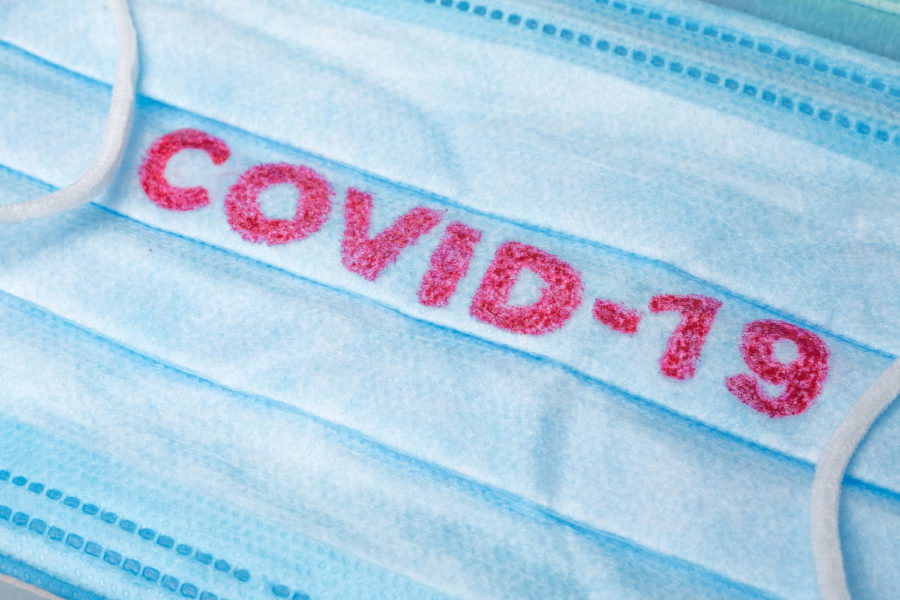 Introduction
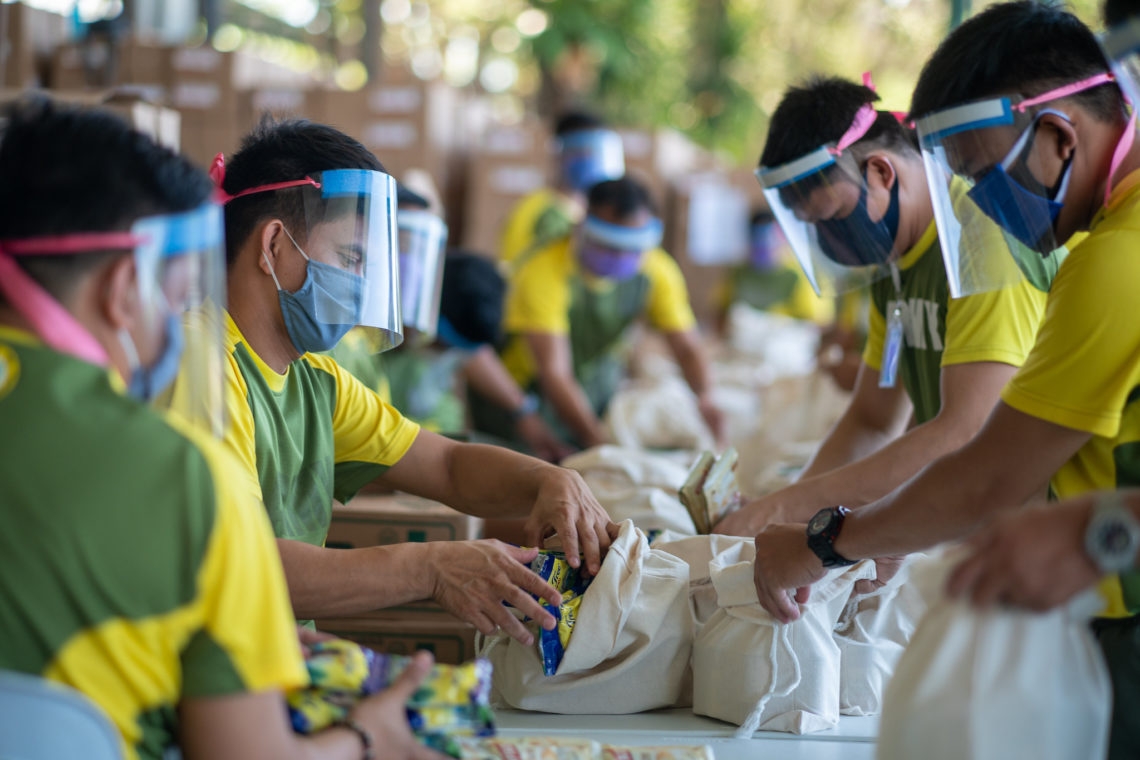 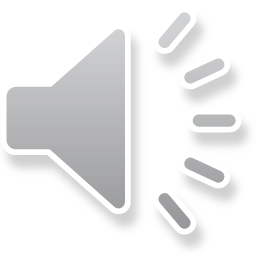 4/27/2023
Hypotheses
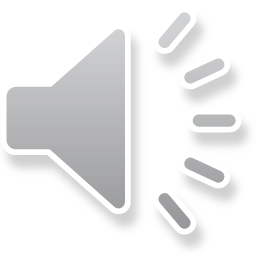 4/27/2023
Methods
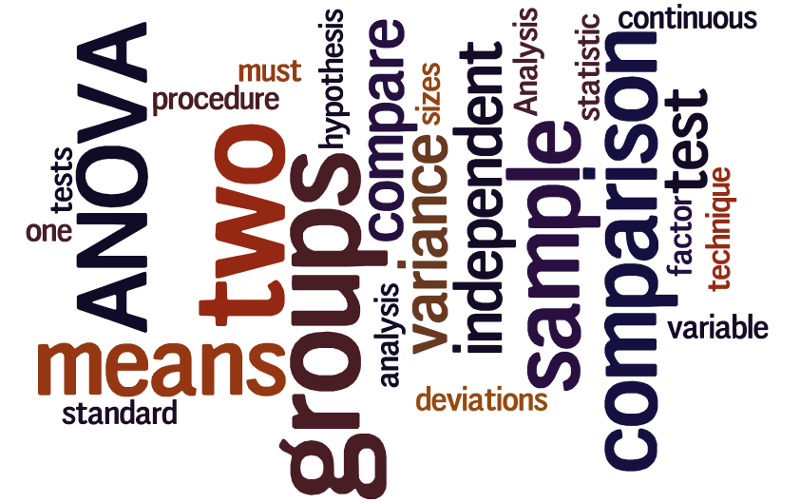 1518 American adults participated in the Kilmer Lab survey, 758 were then randomly assigned to the experiment in one of three groups:

Control Group- Asked to consider the thought of dental pain

Mortal Salience Treatment Group- Asked to consider their own mortality

Covid Reminder Treatment Group- Asked to consider what would happen if they got coronavirus

Respondents' SDO was measured with a three-question additive index
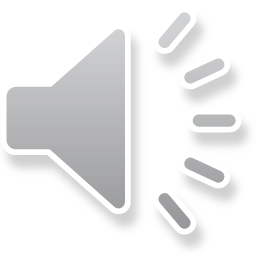 Results
The two study hypotheses were tested by examining the interaction between each treatment (compared to the control group) and SDO. Mixed support was found for both hypotheses. 

In both experimental groups, those low in SDO expressed more positive attitudes about immigrants than in the control group. In both experimental groups, those low in SDO expressed more positive attitudes about immigrants than in the control group
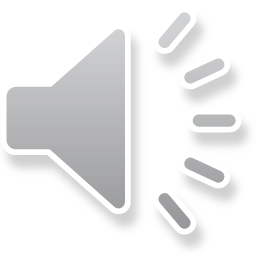 Conclusion
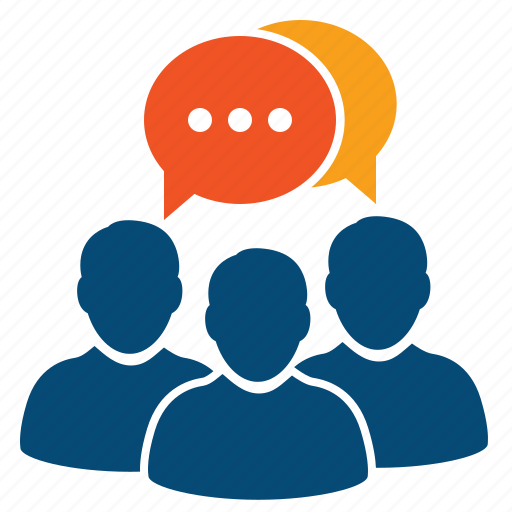 We concluded that the COVID-19 pandemics, like other existential threats, can increase worldview polarization even in an already politically polarized society. Major attitude change was encountered only in the group characterized by low social dominance orientation, with their views towards immigrants becoming more positive.

 Those individuals characterized by high social dominance saw less change in their attitudes toward immigration, possibly because they already held very negative views of immigrants before participating in this study.

 Additional tests for attitude polarization based on authoritarianism and partisanship showed no significant differences. In sum, polarization can result from one side moving further apart politically from the other.
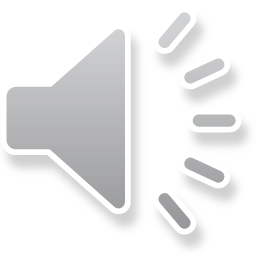 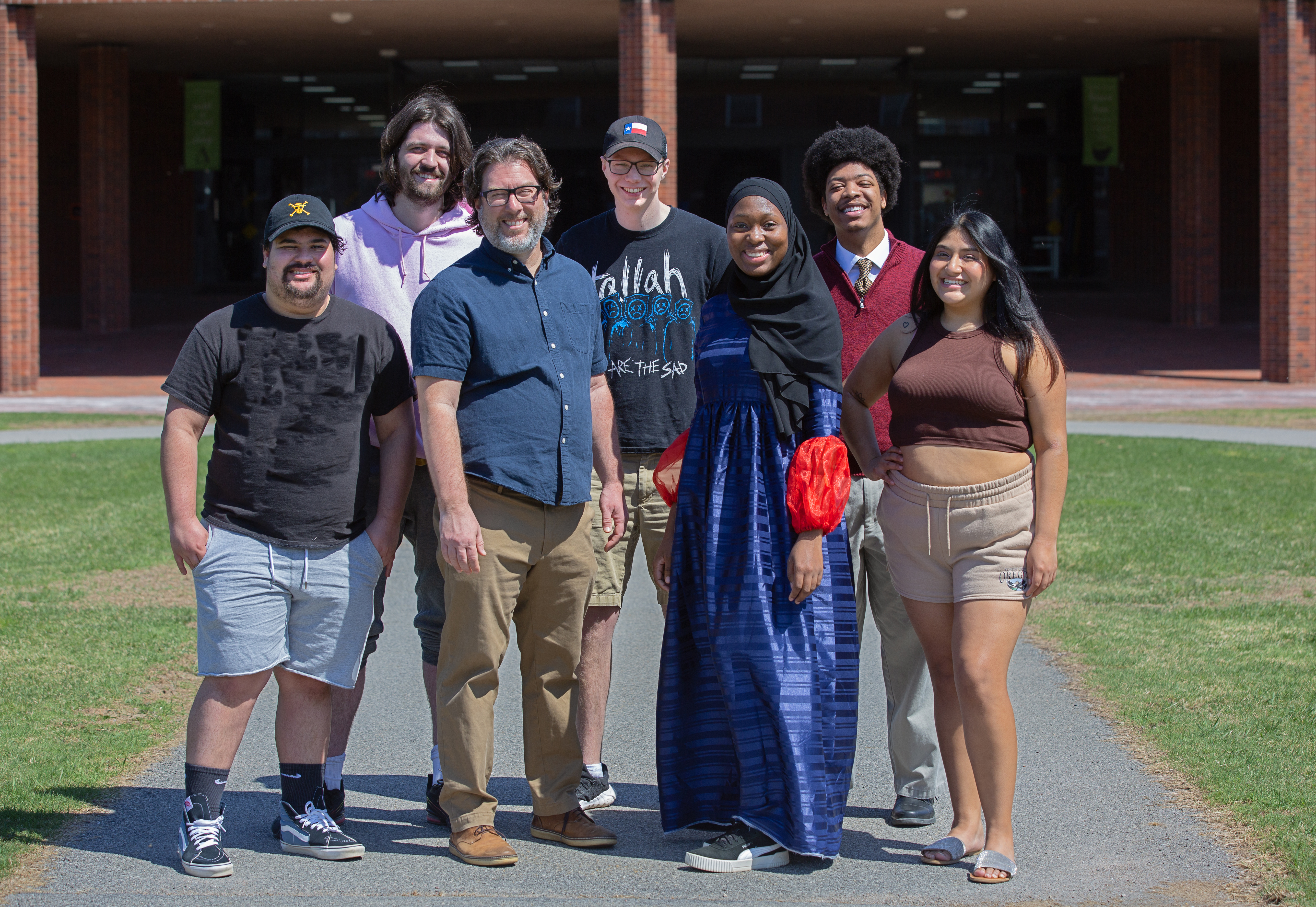 THANK  YOU!
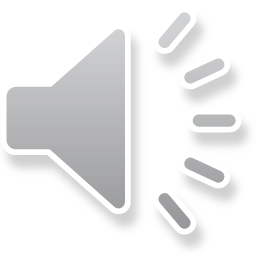 4/27/2023